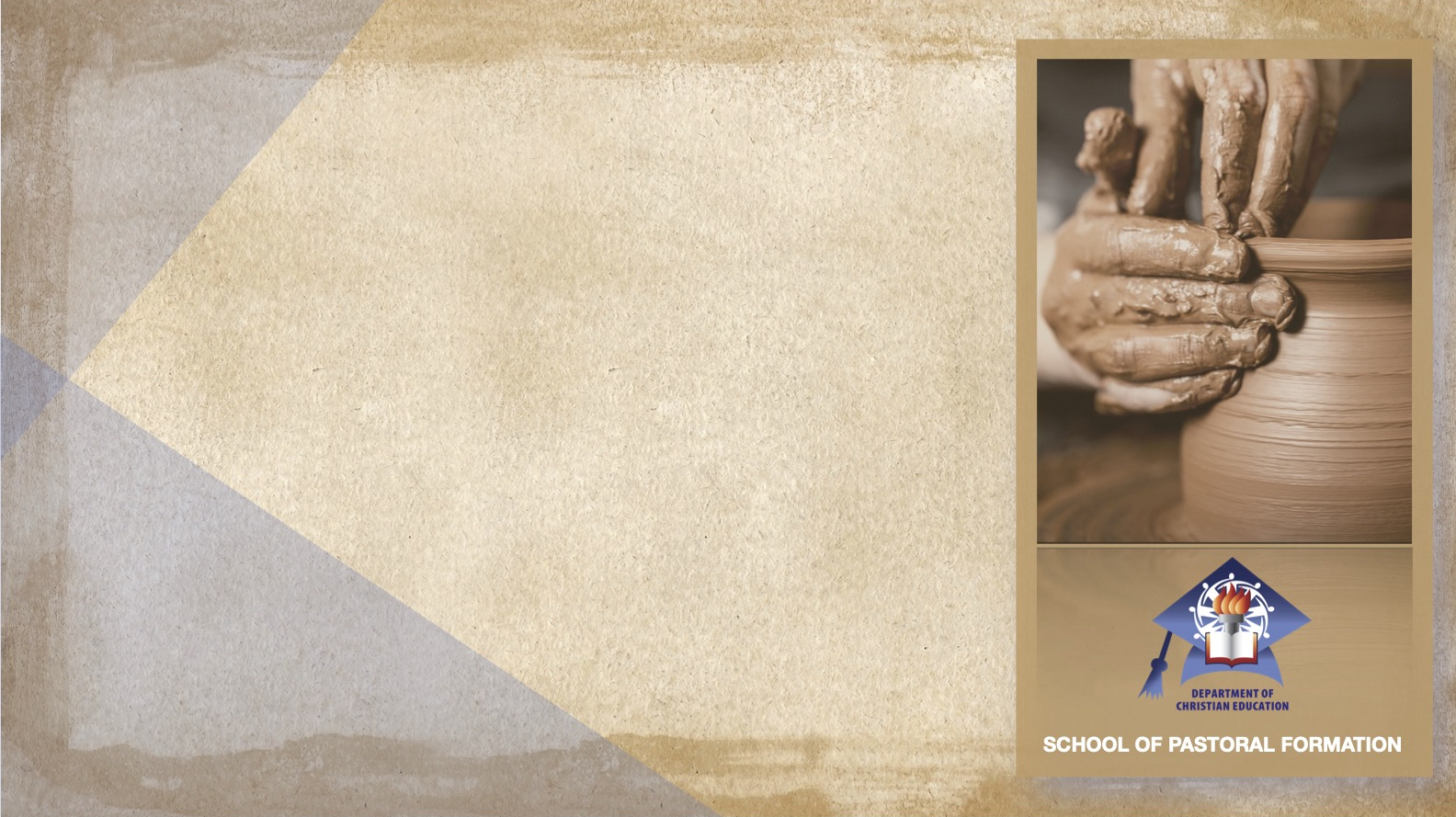 Administración de la Iglesia
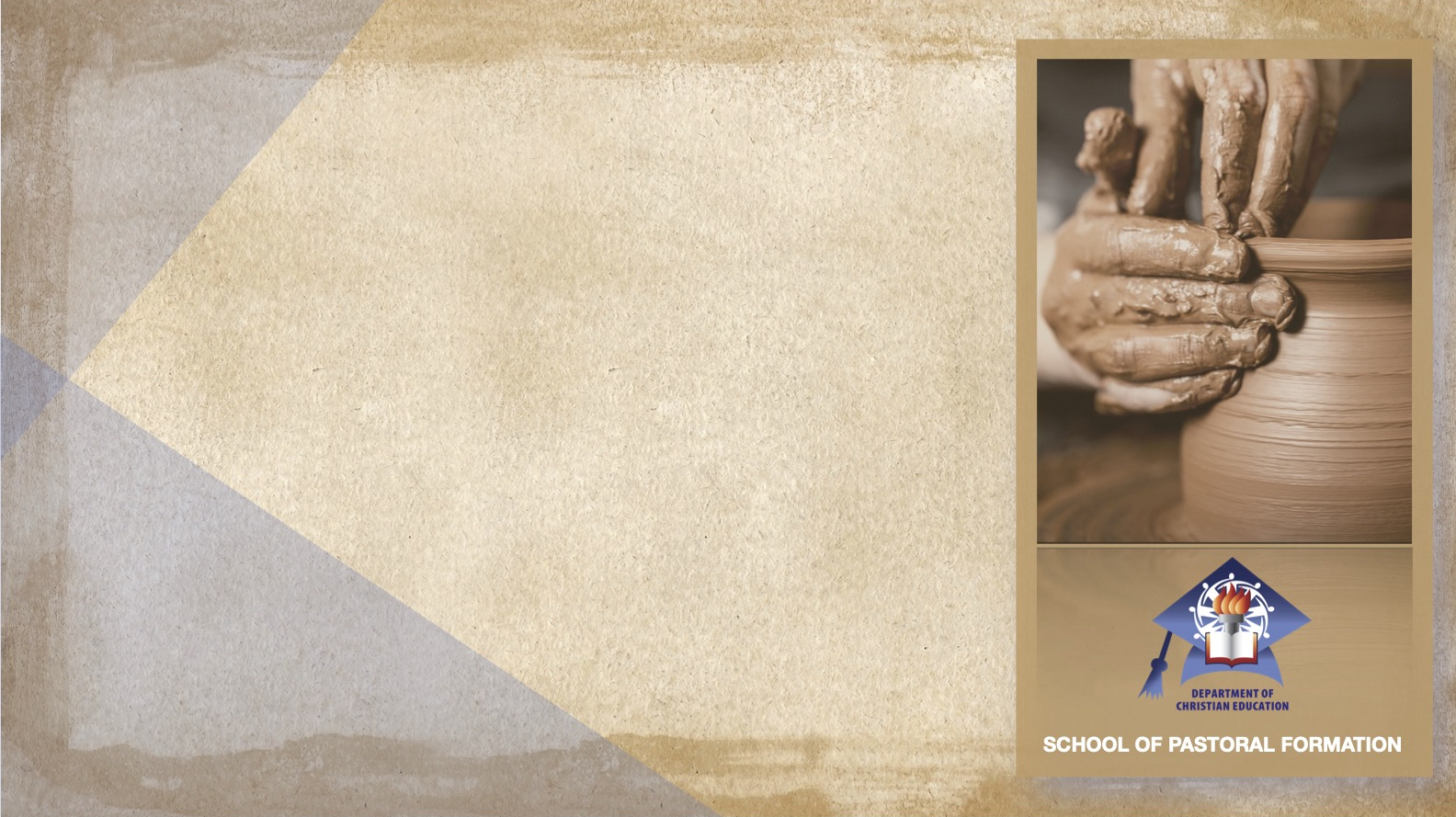 Tito 1:5 (LBLA)Por esta causa te dejé en Creta, para que pusieras en orden lo que queda, y designaras ancianos en cada ciudad como te mandé,
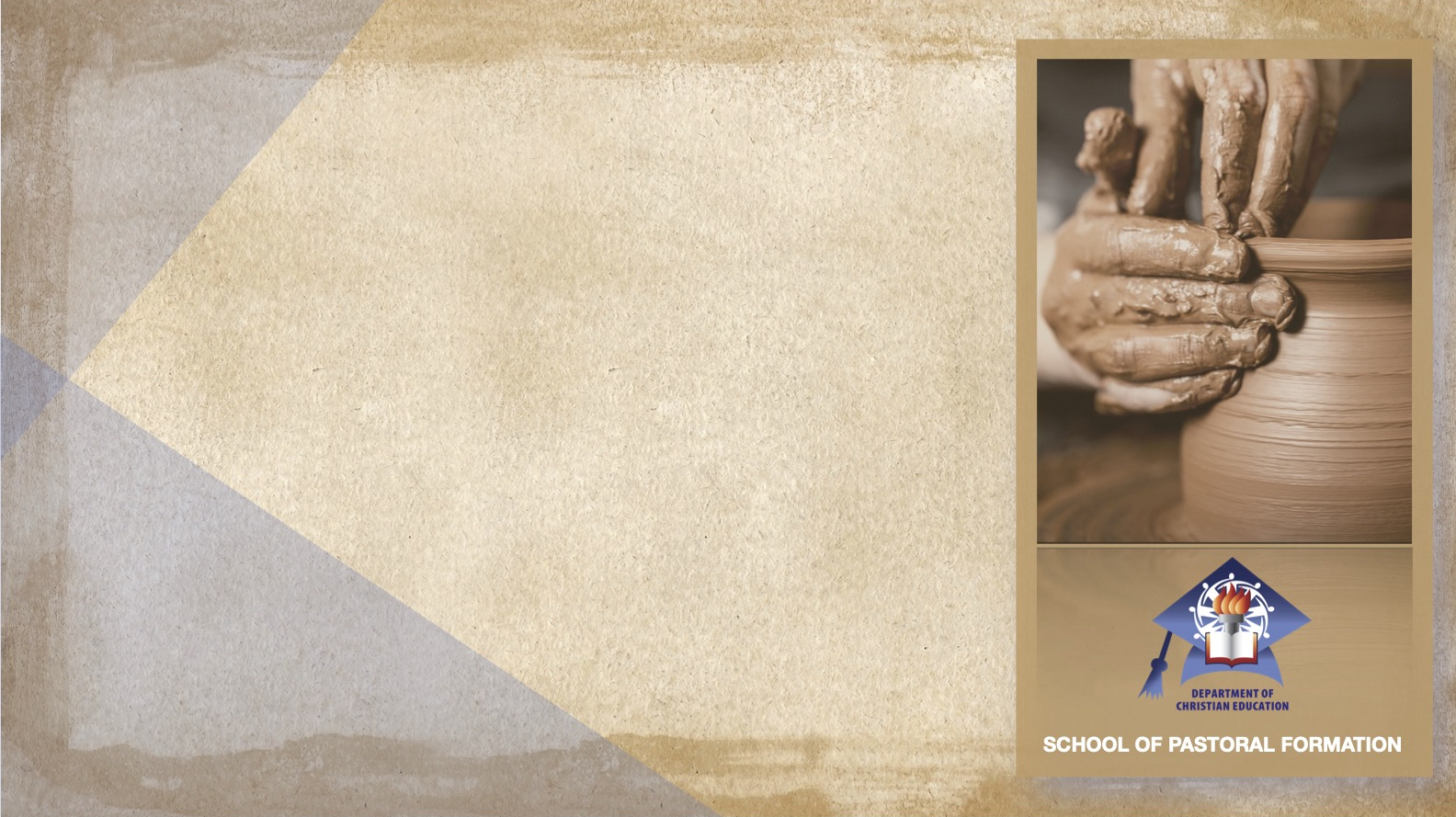 1 Corintios 12:28 (LBLA)Y en la iglesia, Dios ha designado: primeramente, apóstoles; en segundo lugar, profetas; en tercer lugar, maestros; luego, milagros; después, dones de sanidad, ayudas, administraciones, diversas clases de lenguas.
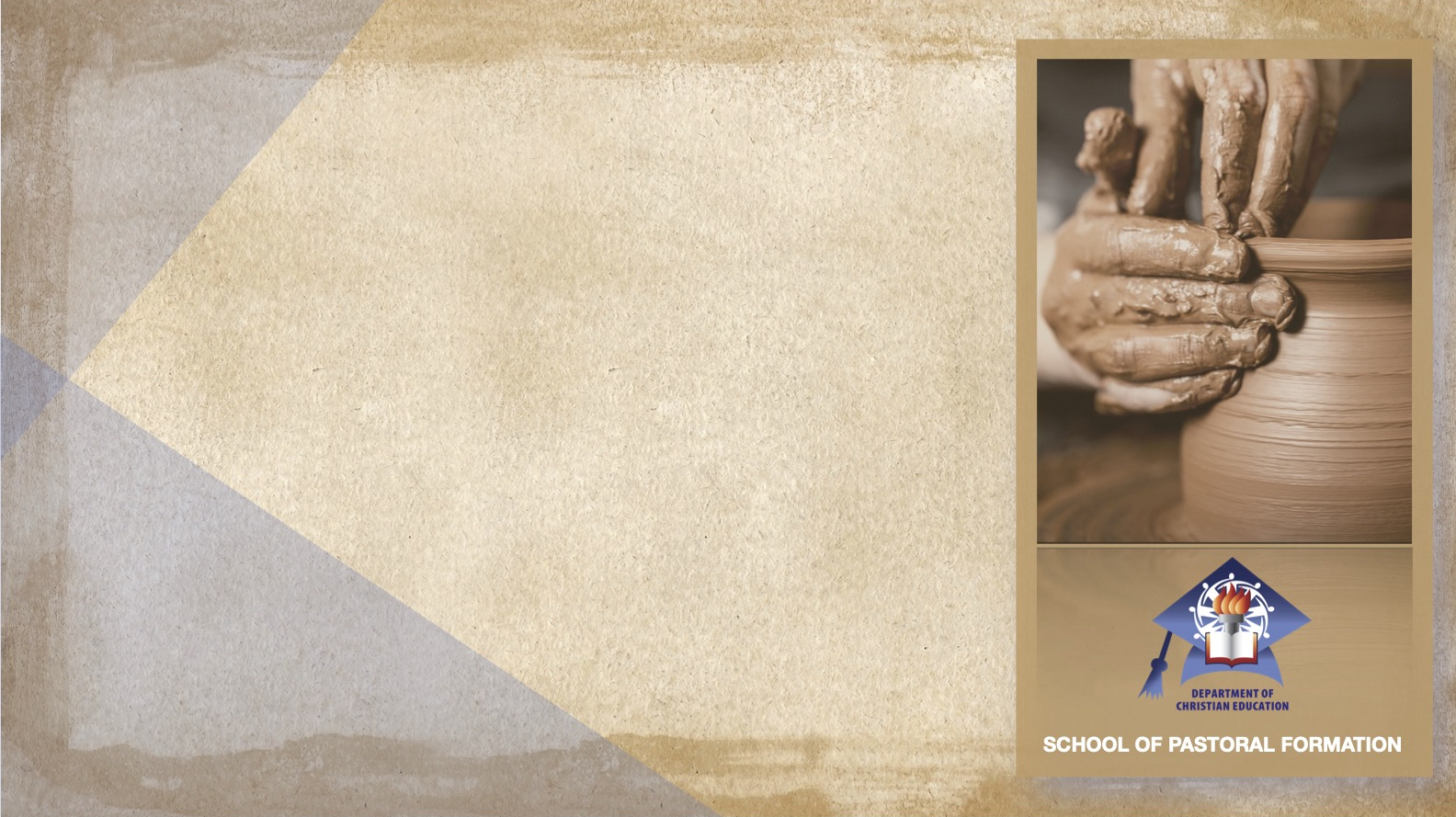 La administración de la iglesia es el proceso de organizar los recursos y las personas de la iglesia local para amar a Dios y amar a los demás. No se trata de una serie de sistemas para mantener a todos bajo control, un medio para equilibrar la chequera y una forma de aplacar a la gente. Se trata de elegir intencionalmente amar a Dios y amar a los demás por cualquier medio necesario.
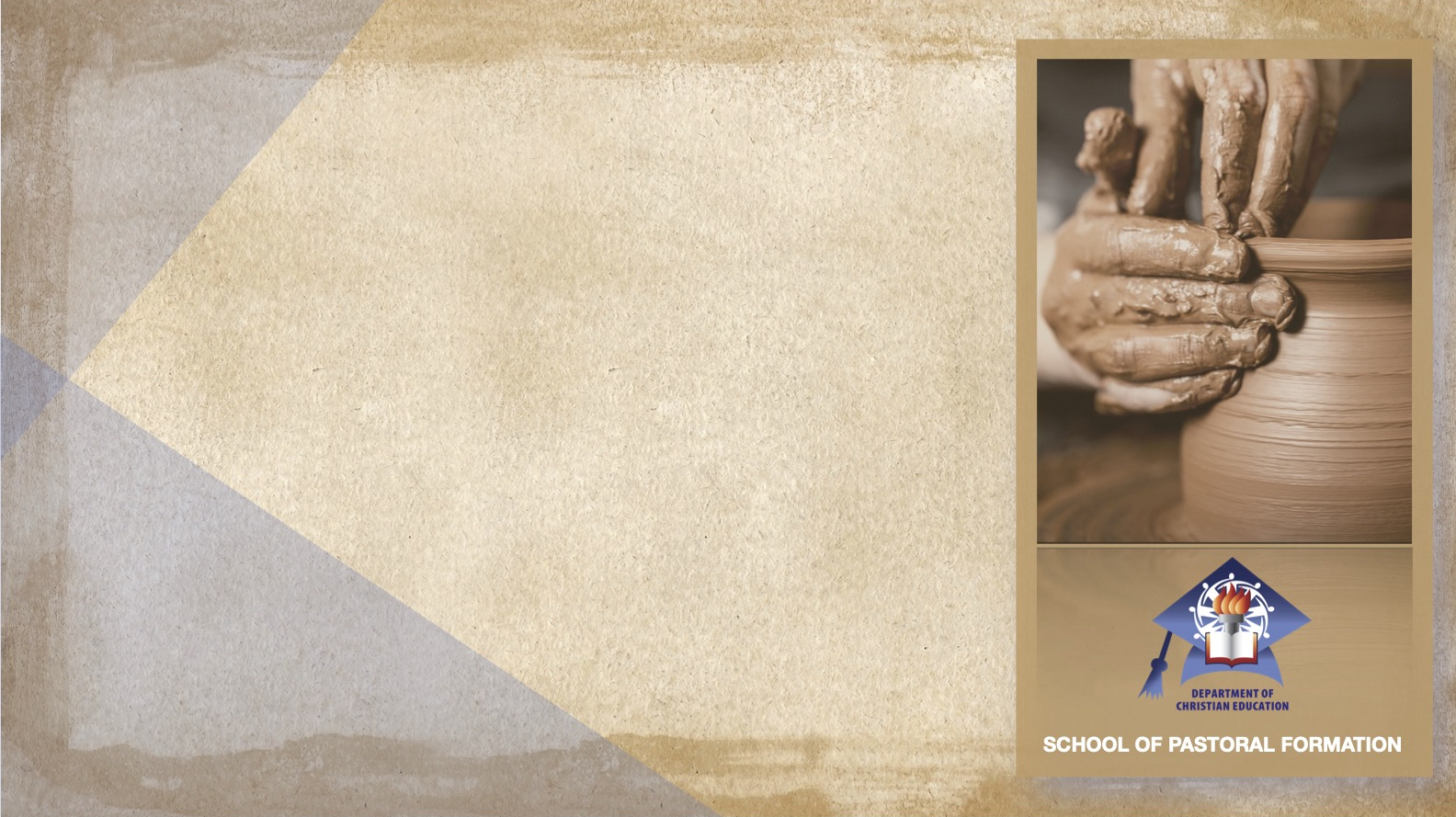 La administración de la iglesia involucra estructuras organizacionales, recursos y la comunidad de la iglesia.
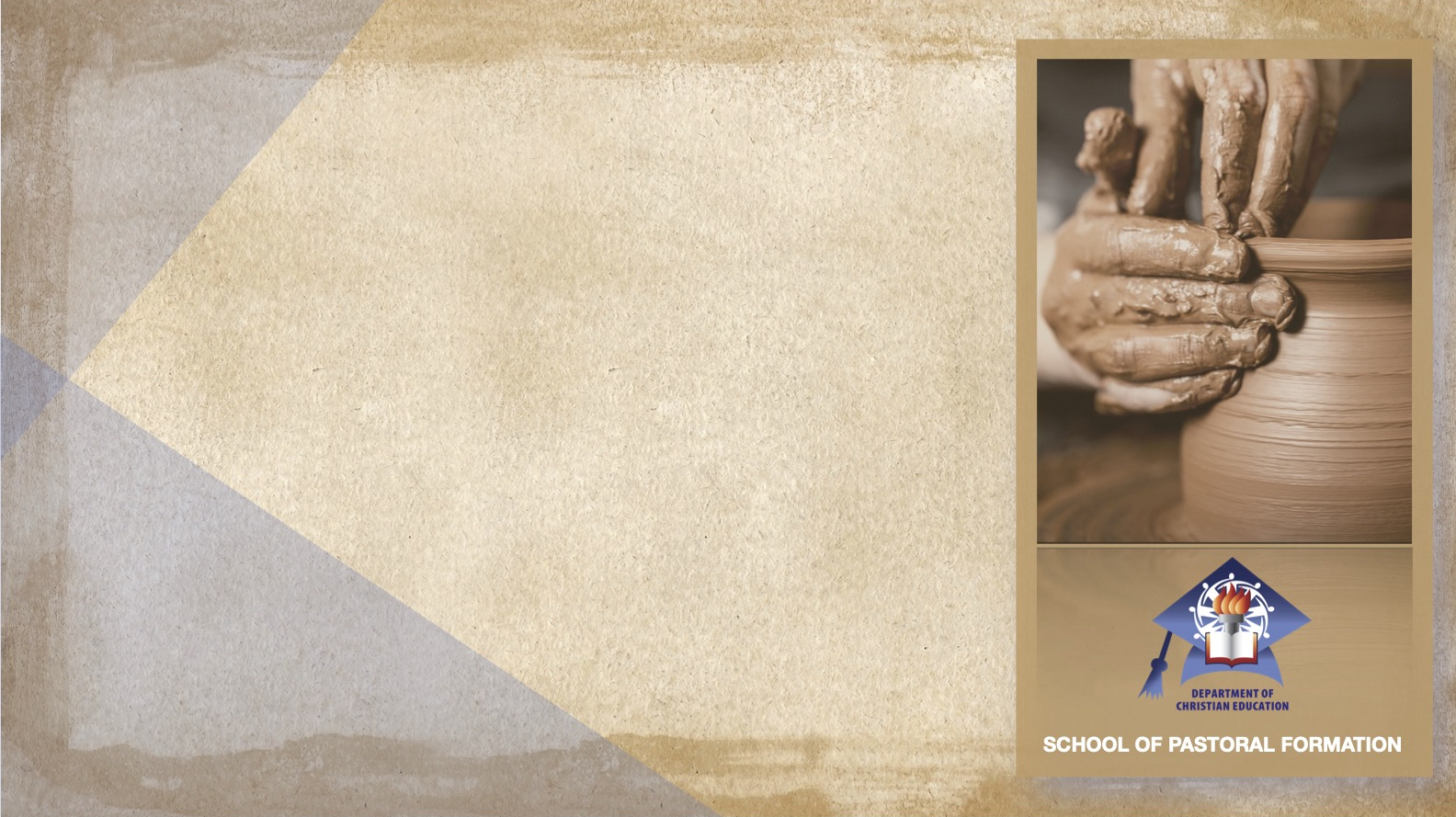 Como Establecer La Administración de la Iglesia: 5 Pasos Clave
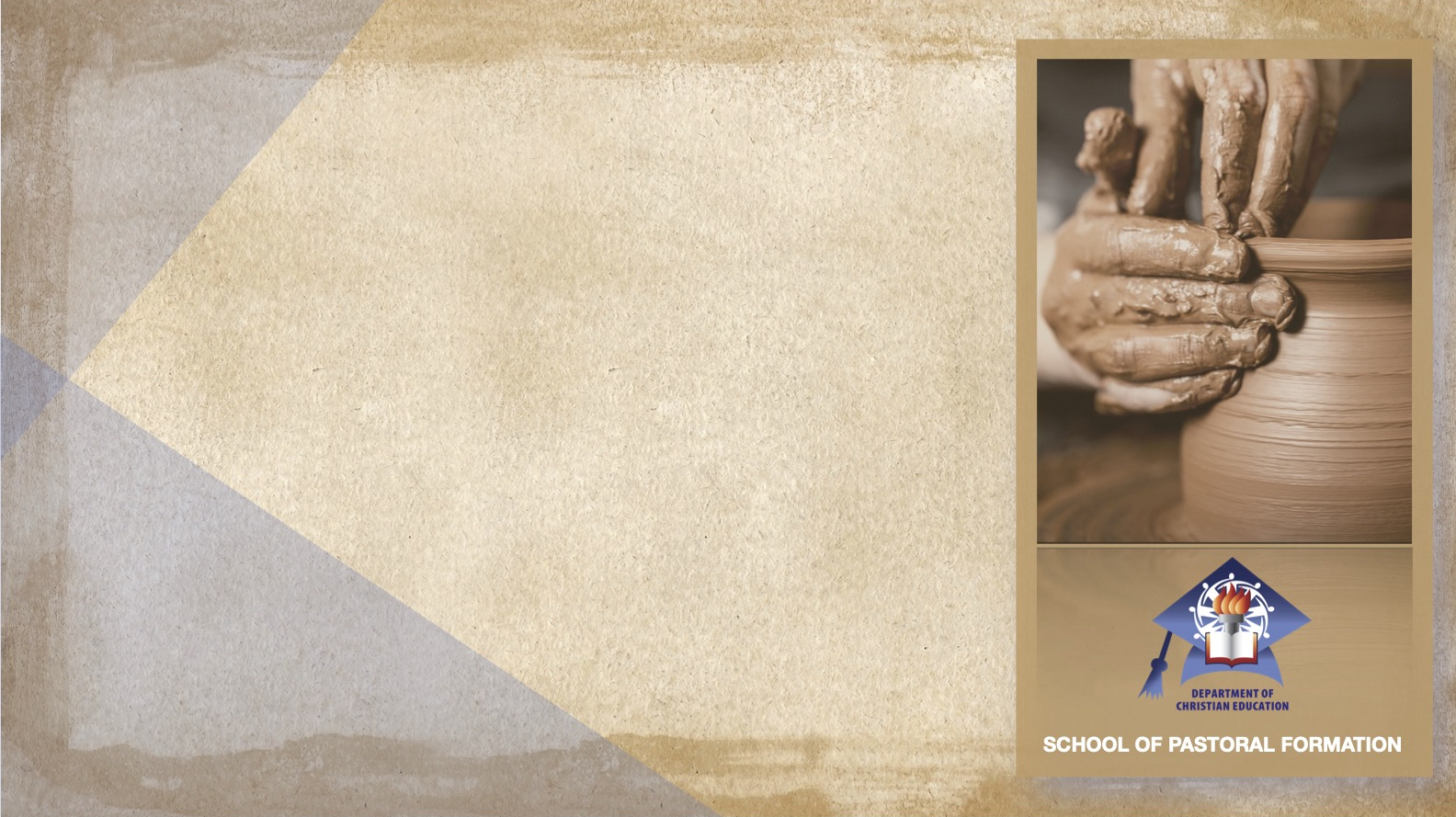 1. De Un Paso Atrás y Eche Un Vistazo
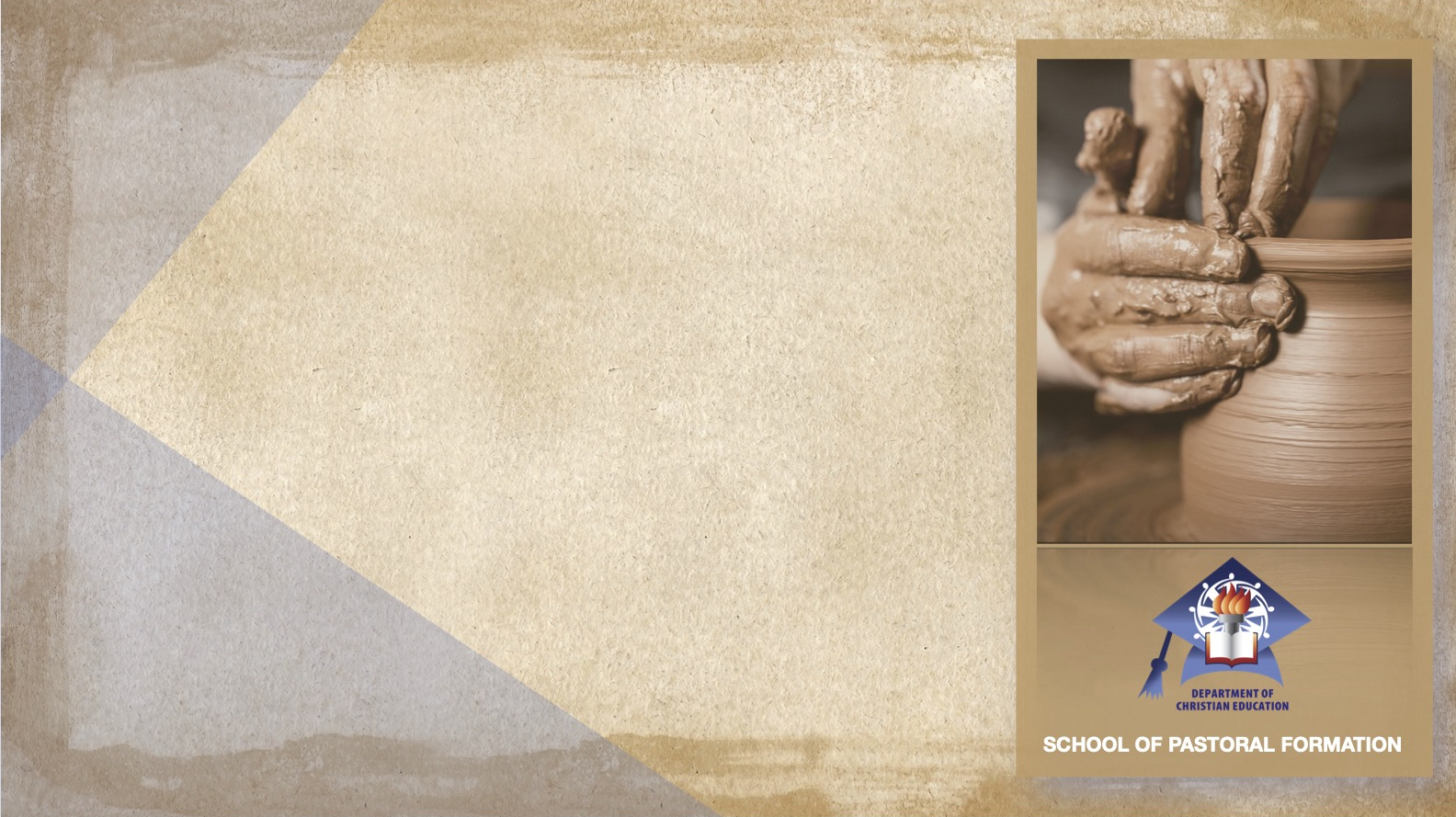 Antes de que pueda tener una administración de la iglesia completamente establecida, debe tomarse un momento para evaluar su situación particular. Cada iglesia es diferente y debe ser manejada en su propia manera dedicada. Algunas de las secciones que debe mirar incluyen: su estructura actual, varios ministerios, horario diario y miembros del personal. La clave aquí es ver una descripción general de su situación actual, para que tenga una idea de a dónde ir desde aquí. Aquí también es donde echa un vistazo a los ahorros que tiene su iglesia, su ingreso estimado cada año, etc. El punto aquí es mirar todo lo que tienes actualmente y escribirlo todo de manera clara.
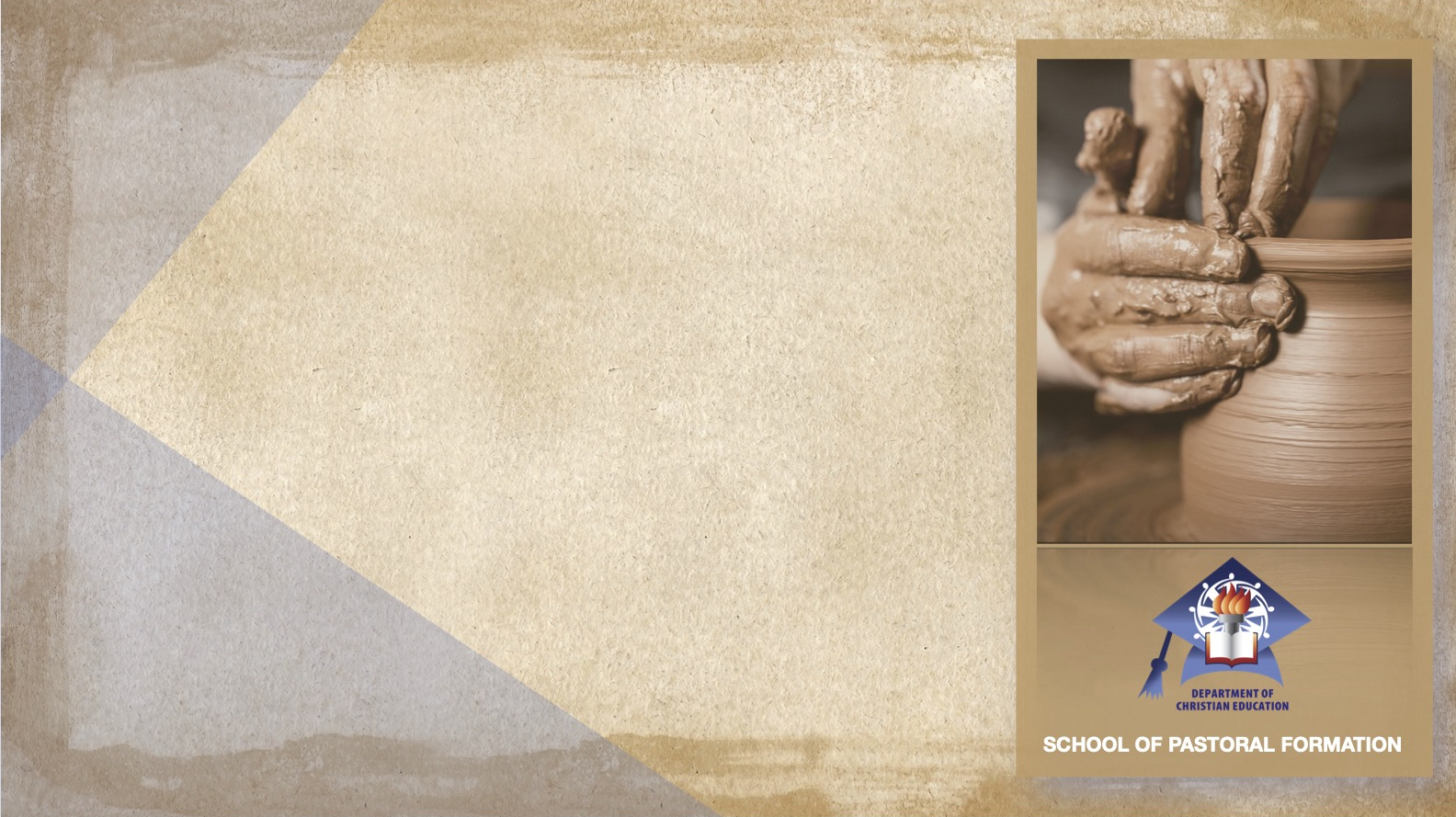 2. Seleccione Las Personas Adecuadas
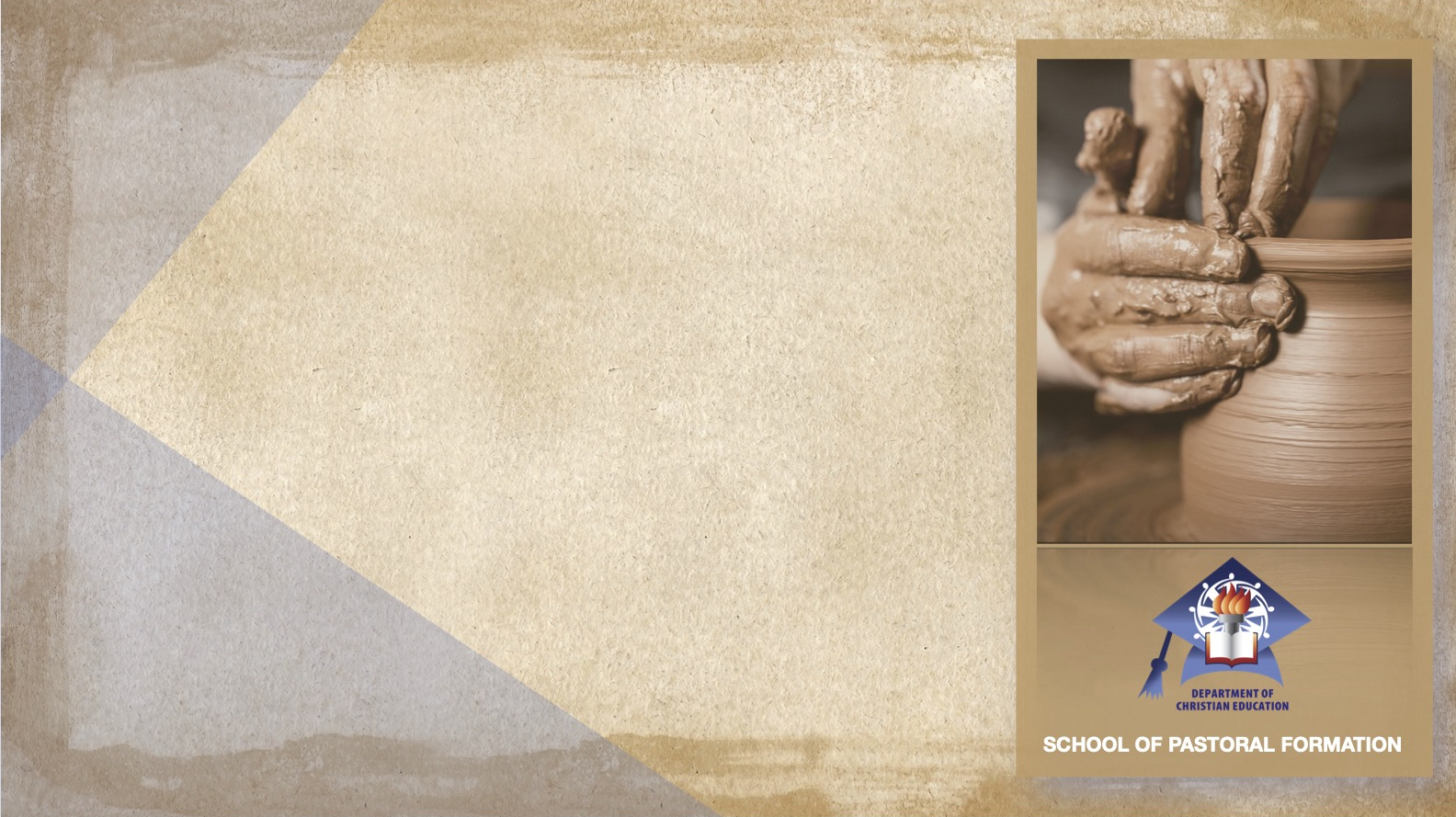 Una vez que sepa y comprenda completamente su situación, es hora de seguir adelante con la construcción de la administración de su iglesia. Es en este punto que se recomienda seleccionar a las personas adecuadas para el trabajo con descripciones detalladas del trabajo. No necesita seleccionar todo su personal administrativo en este momento, pero al menos vale la pena tener un asistente administrativo y un tesorero o administrador de la iglesia. Con estos puestos fundamentales ocupados, realmente puede comenzar a crear algo viable.
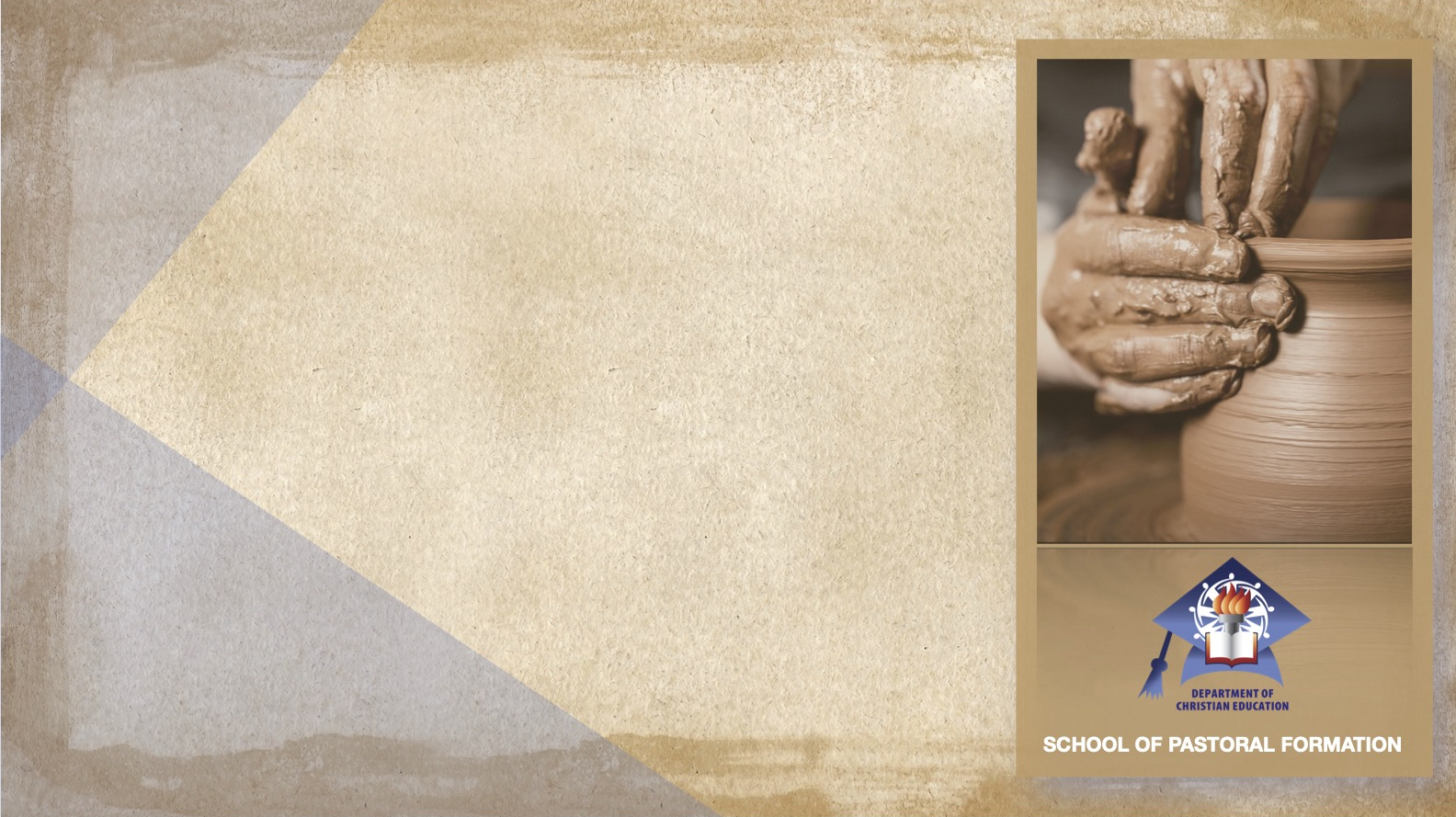 3. Planifique Su Infraestructura
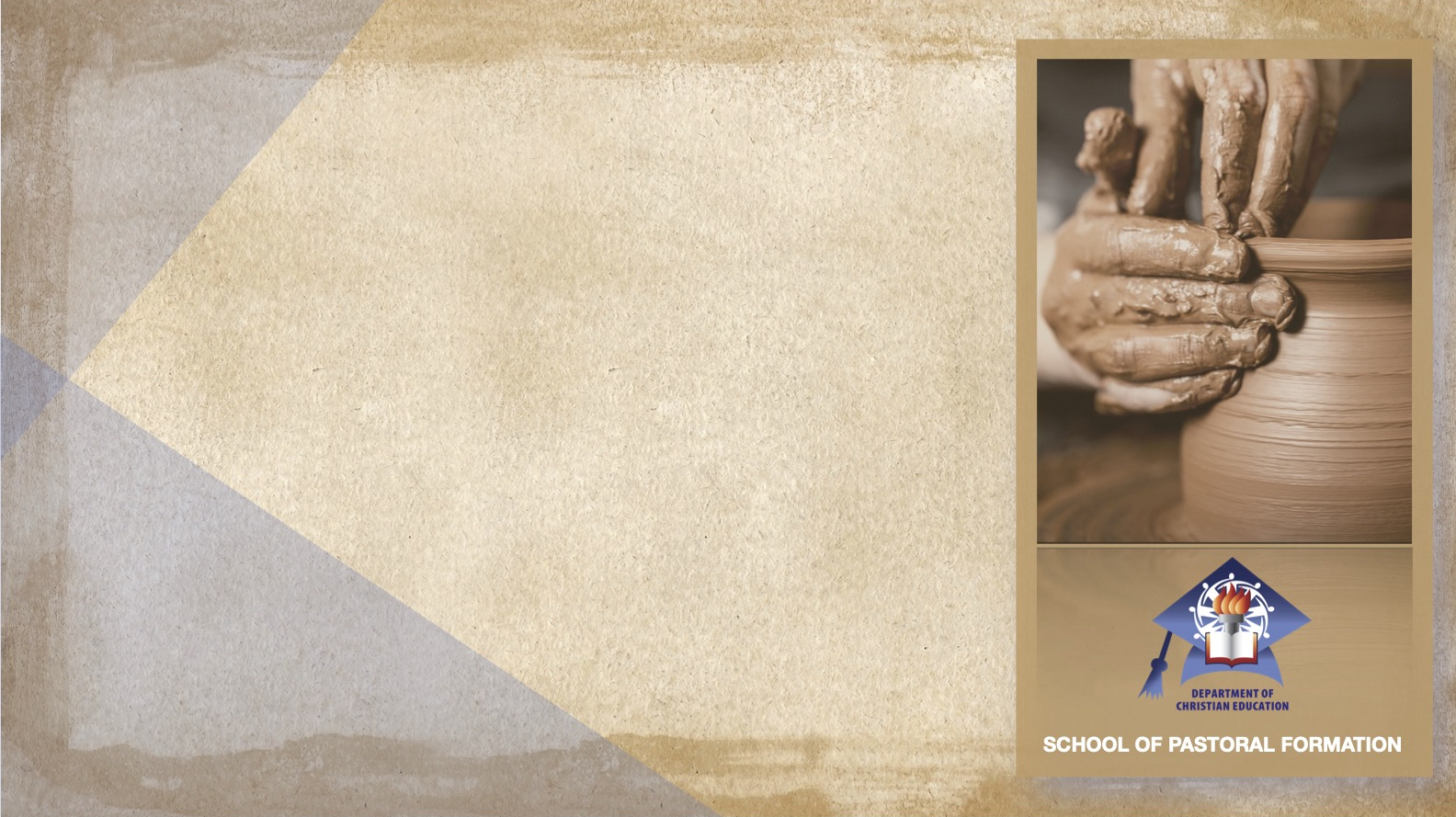 Con algunos miembros de su personal a bordo, puede comenzar a planificar su infraestructura. Es aquí donde construye un mapa de su iglesia y sus ministerios. ¿Qué ministerios son sus puntos focales? ¿Cuántos miembros del personal tiene o necesita cada departamento? ¿Cuál es el presupuesto que le dedicará a cada ministerio y por qué? ¿Quién supervisa qué ministerio? Quién es el punto de contacto para obtener información sobre cada ministerio.
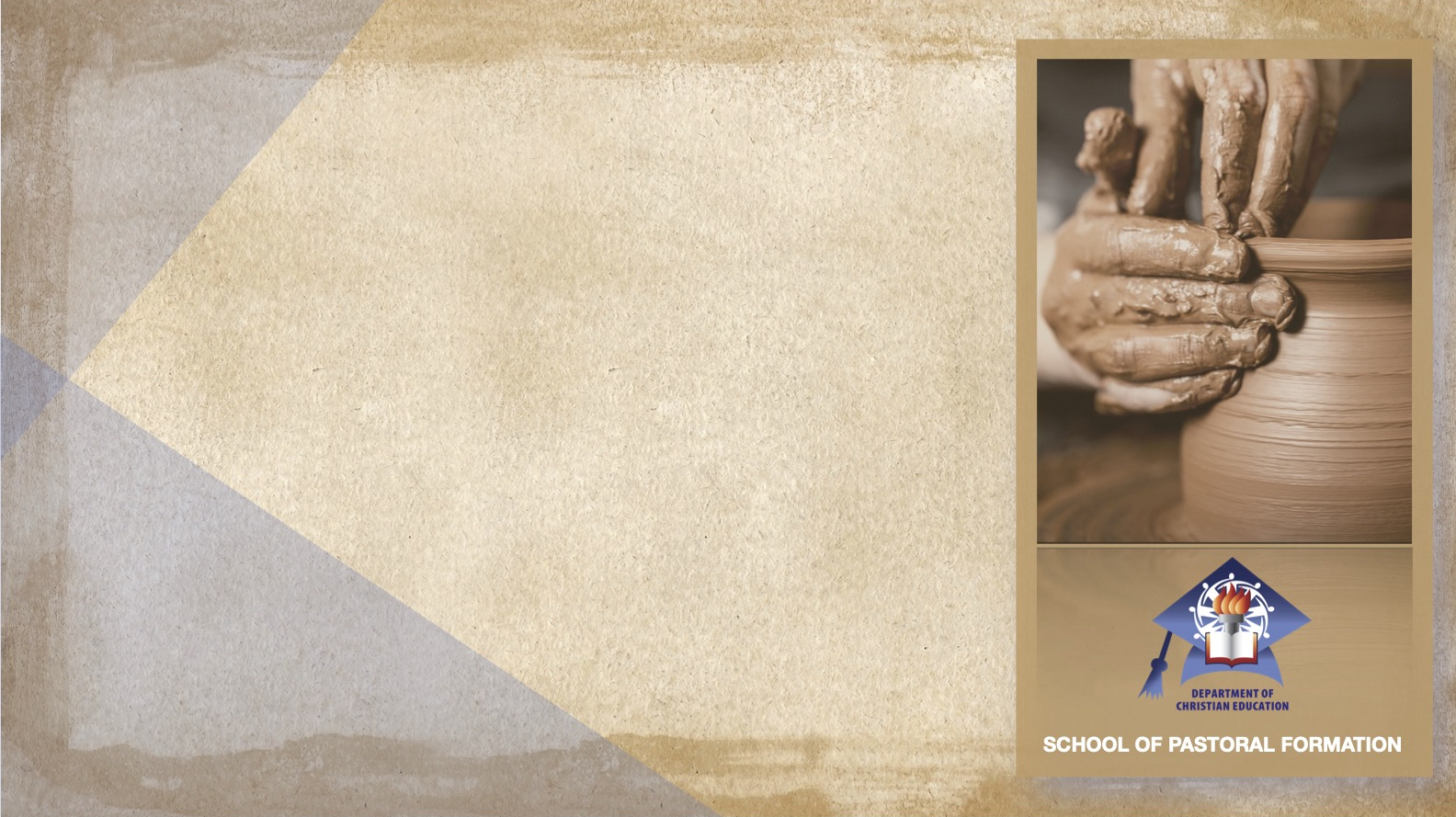 Su infraestructura es una parte vital de la administración de su iglesia, así que tómese su tiempo con esta parte y realmente considere cada sección por igual. Se recomienda que espere unas semanas y luego vuelva a evaluar lo que se le ocurrió para su infraestructura una vez que haya terminado. De esta manera, puede hacer cambios con la mente clara, si es necesario.
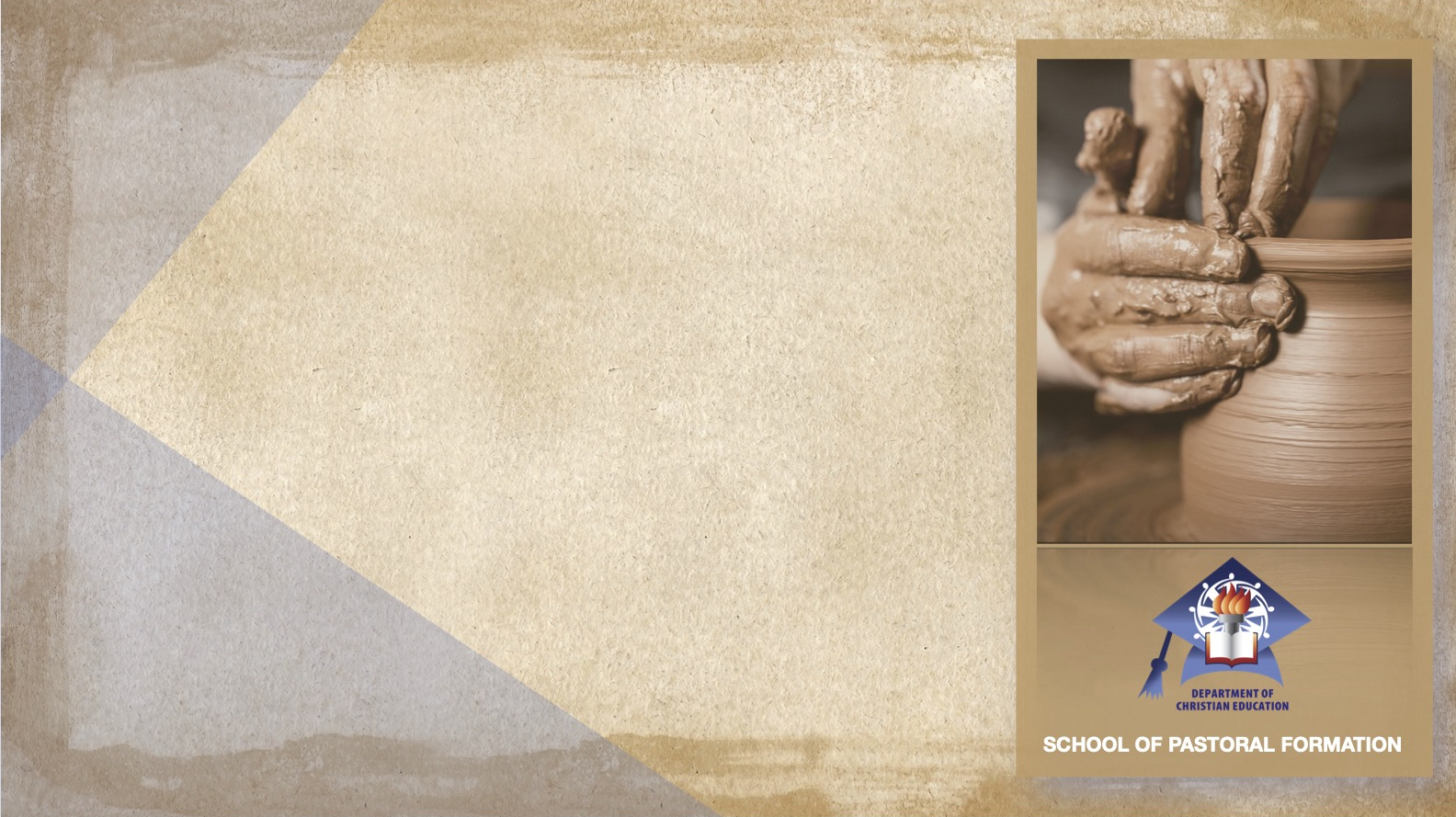 4. Establezca Capacitación De Liderazgo y Metas Para el Éxito Futuro
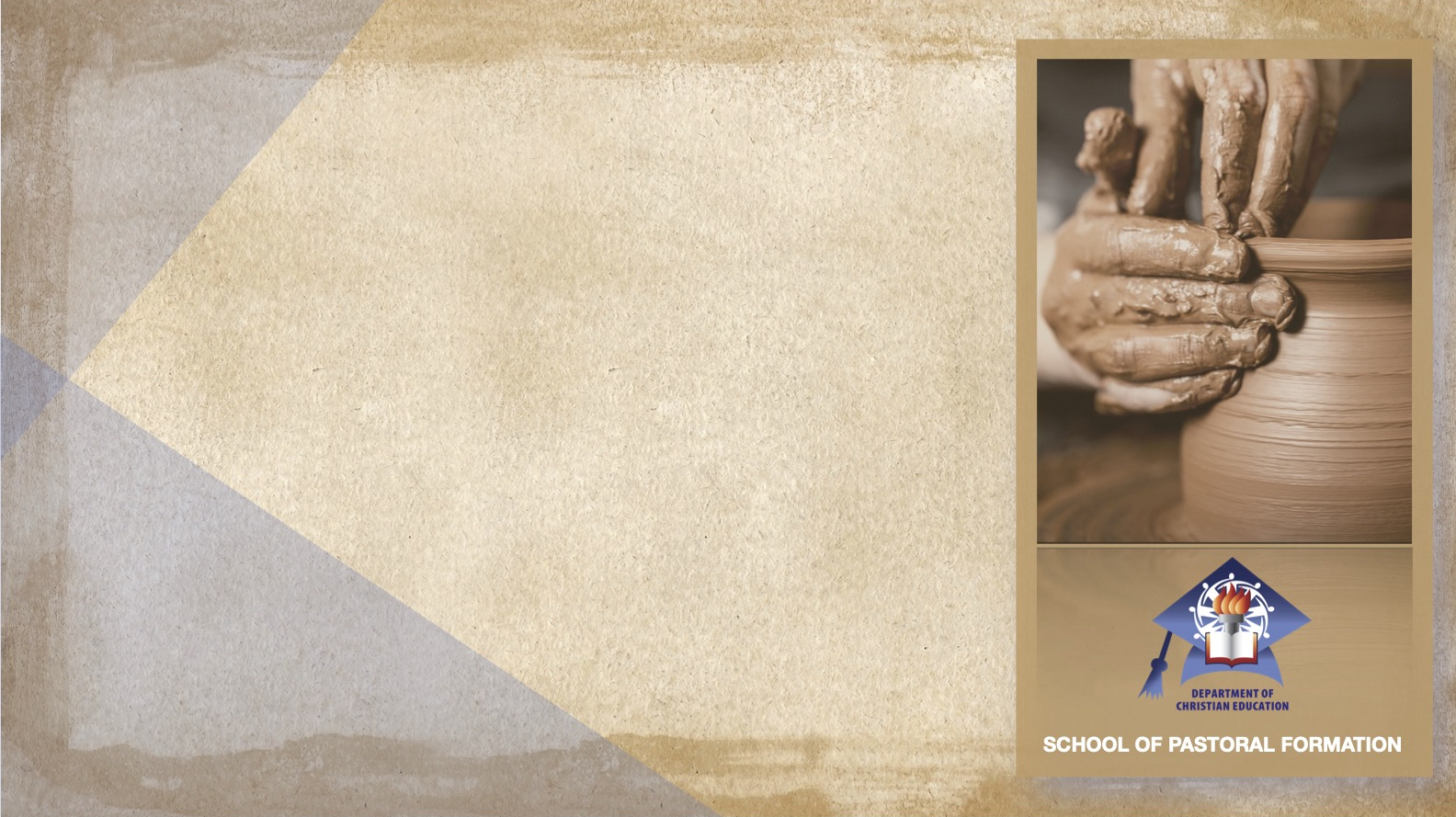 Una vez que haya completado los pasos importantes de planificación, es hora de mirar hacia el futuro. La administración de la iglesia no solo está allí para evaluar y ejecutar la situación actual en su iglesia local, sino también el futuro.Su equipo de administración debe ayudar a planificar el futuro y debe ser parte de la creación de las diversas metas que ha planificado. El equipo de administración es su fuente de planificación sobre cómo financiará varios proyectos y cómo se llevarán a cabo.
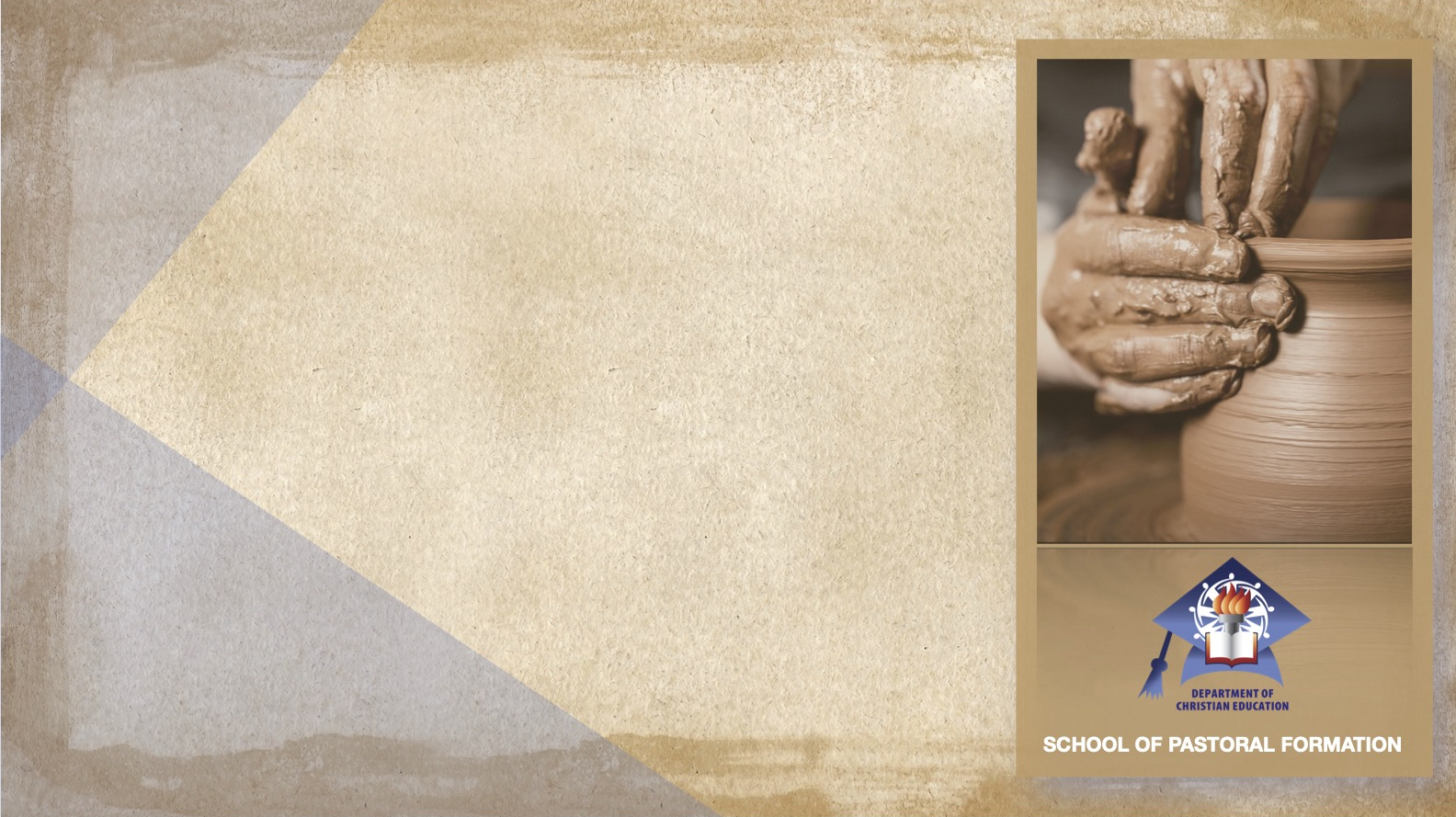 Además, pueden ayudarlo en lo que respecta a la expansión y saber cuántos nuevos miembros del personal necesitará en el futuro y cómo hacer para que eso suceda. Todo esto le ayudará a prepararse para el éxito futuro.
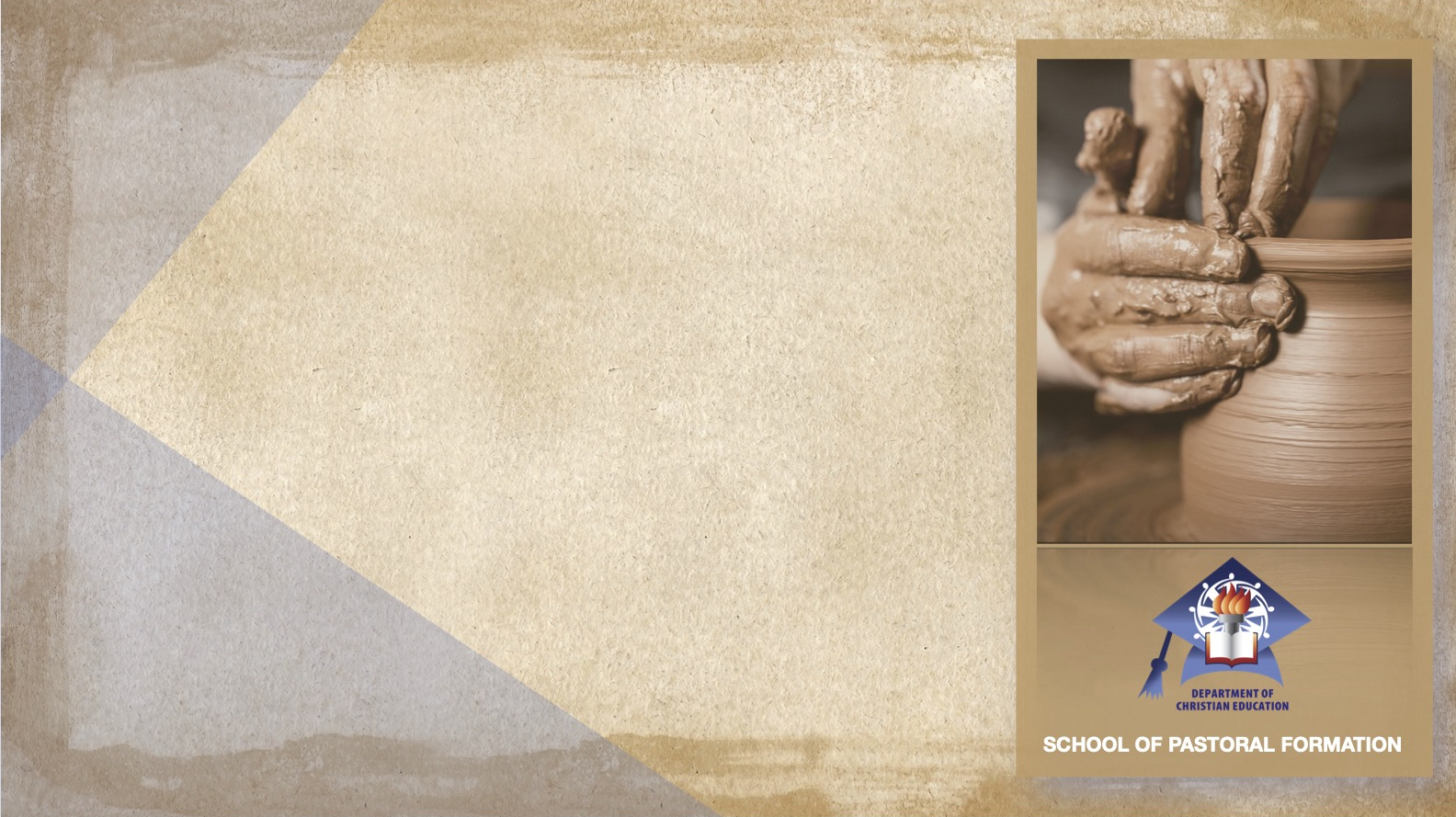 5. Software De Administración De Iglesia
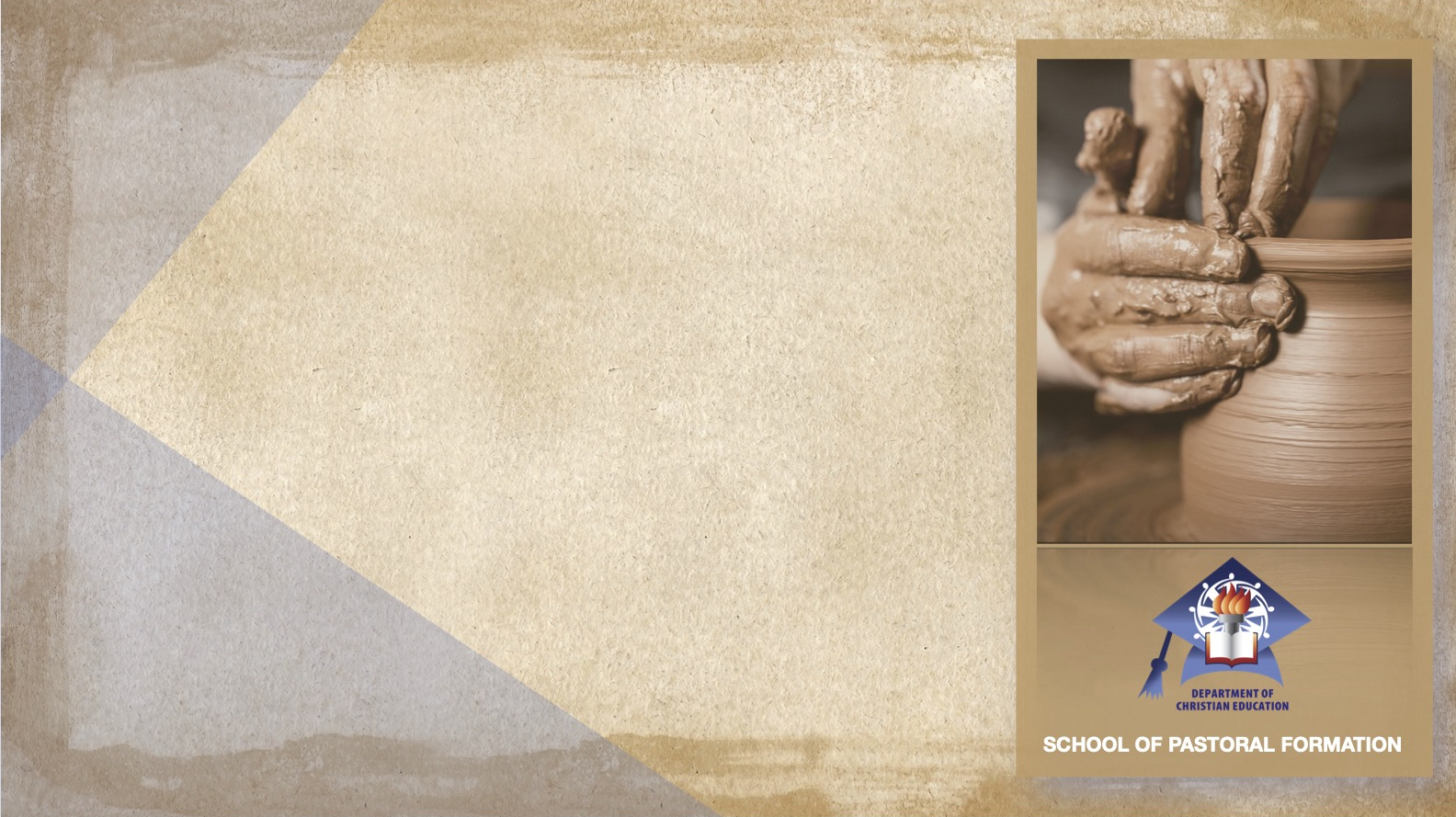 La tecnología puede ayudar a la administración de la iglesia a manejar sus negocios mediante el uso de un software de administración de iglesias diseñado para ayudar con diversas características y necesidades. Necesitará el software estándar como Microsoft Excel, Word, etc., pero también hay programas especiales. Estos programas van mucho más allá de las hojas de cálculo tradicionales y las presentaciones de diapositivas a las que podría estar acostumbrado y ayudan a elevar sus capacidades administrativas. Con el software de administración de iglesias como GoDoChurch y otros, podrá realizar un seguimiento de la información de los empleados, voluntarios, miembros de la iglesia, eventos, recursos financieros, diezmos y más.
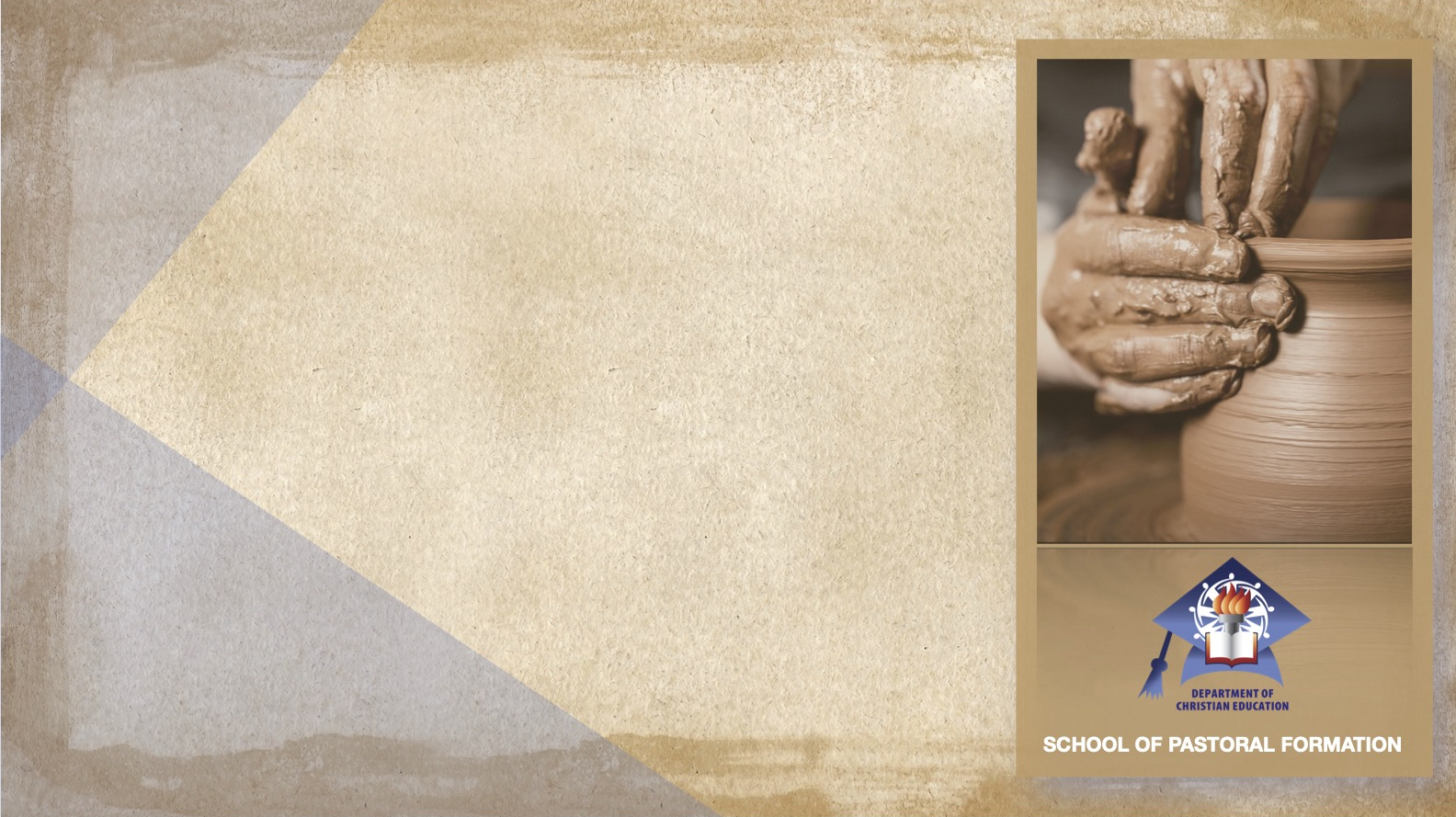 El software de administración es útil para organizar las comunicaciones de la iglesia entre los departamentos con mayor facilidad. Mediante el uso de este software y con la ayuda de una persona dedicada, podrá realizar más fácilmente los pasos anteriores de asignación de recursos, planificación anticipada para el futuro, creación de documentación para todas las situaciones y más.
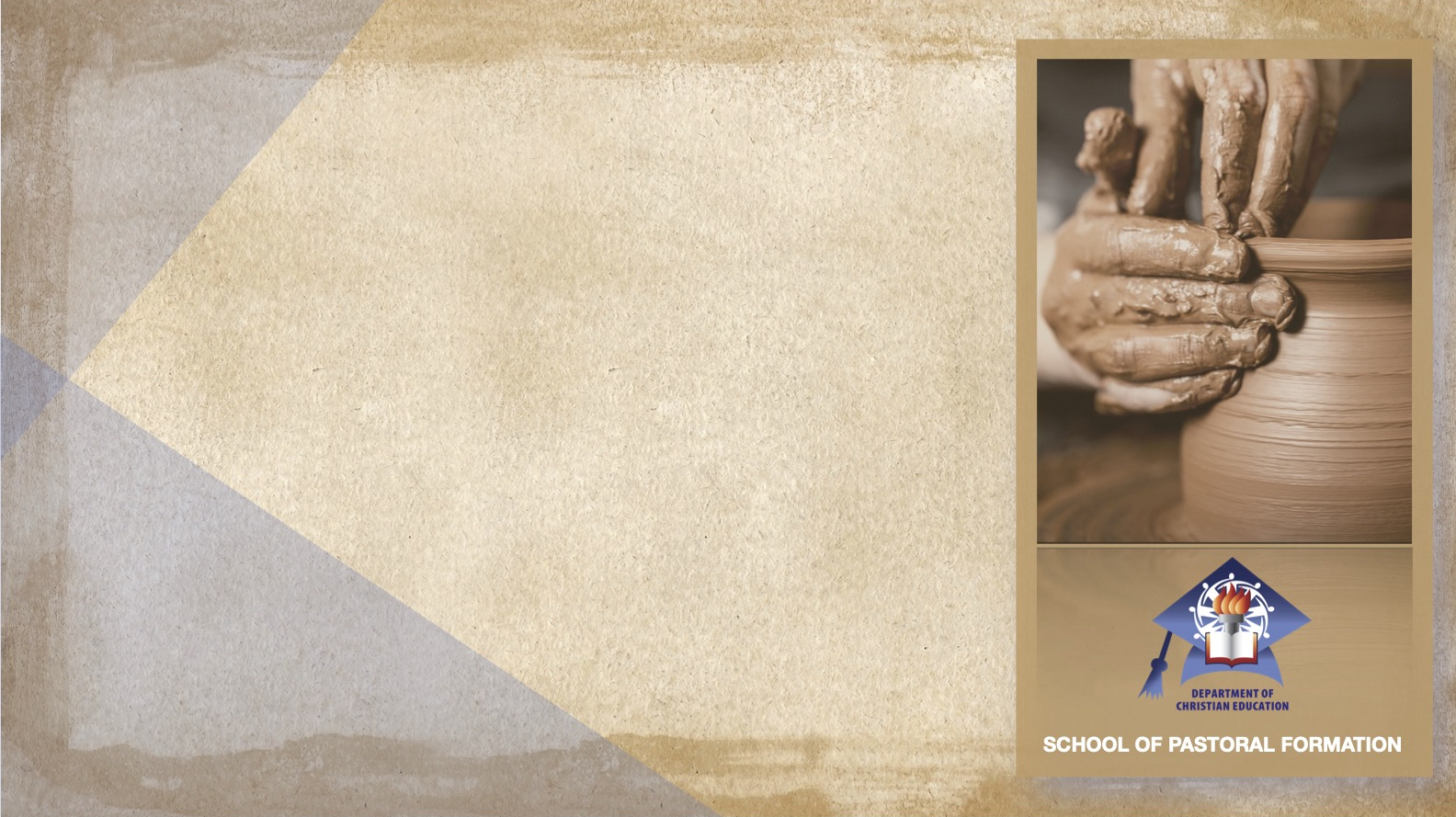 GoDoChurchMinistry SCheduler ProChurchSuitePlanning CenterSunergoPushPayDonorPerfectAplosTithe.lyChurchTrac
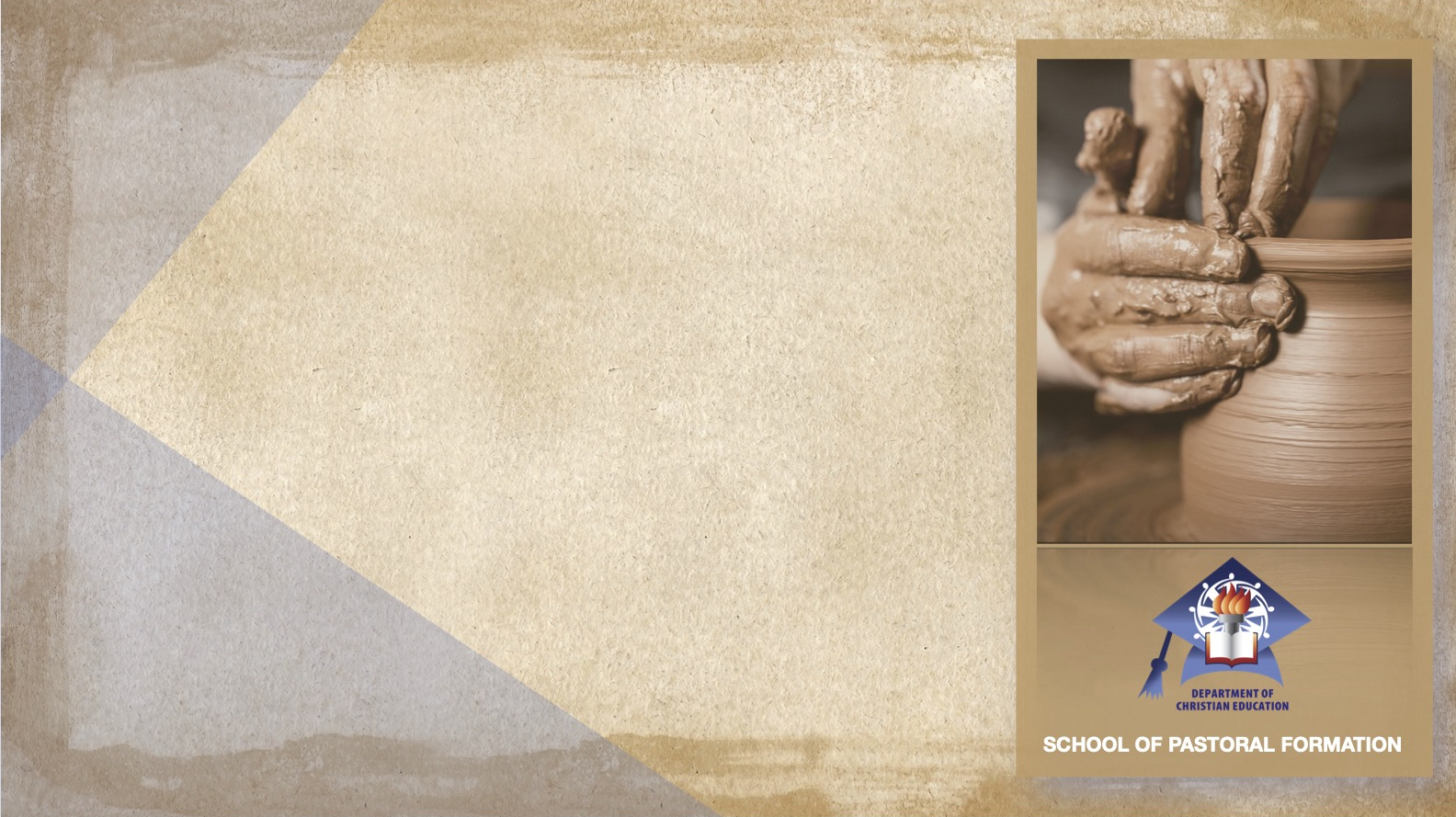 Preguntas y Respuestas